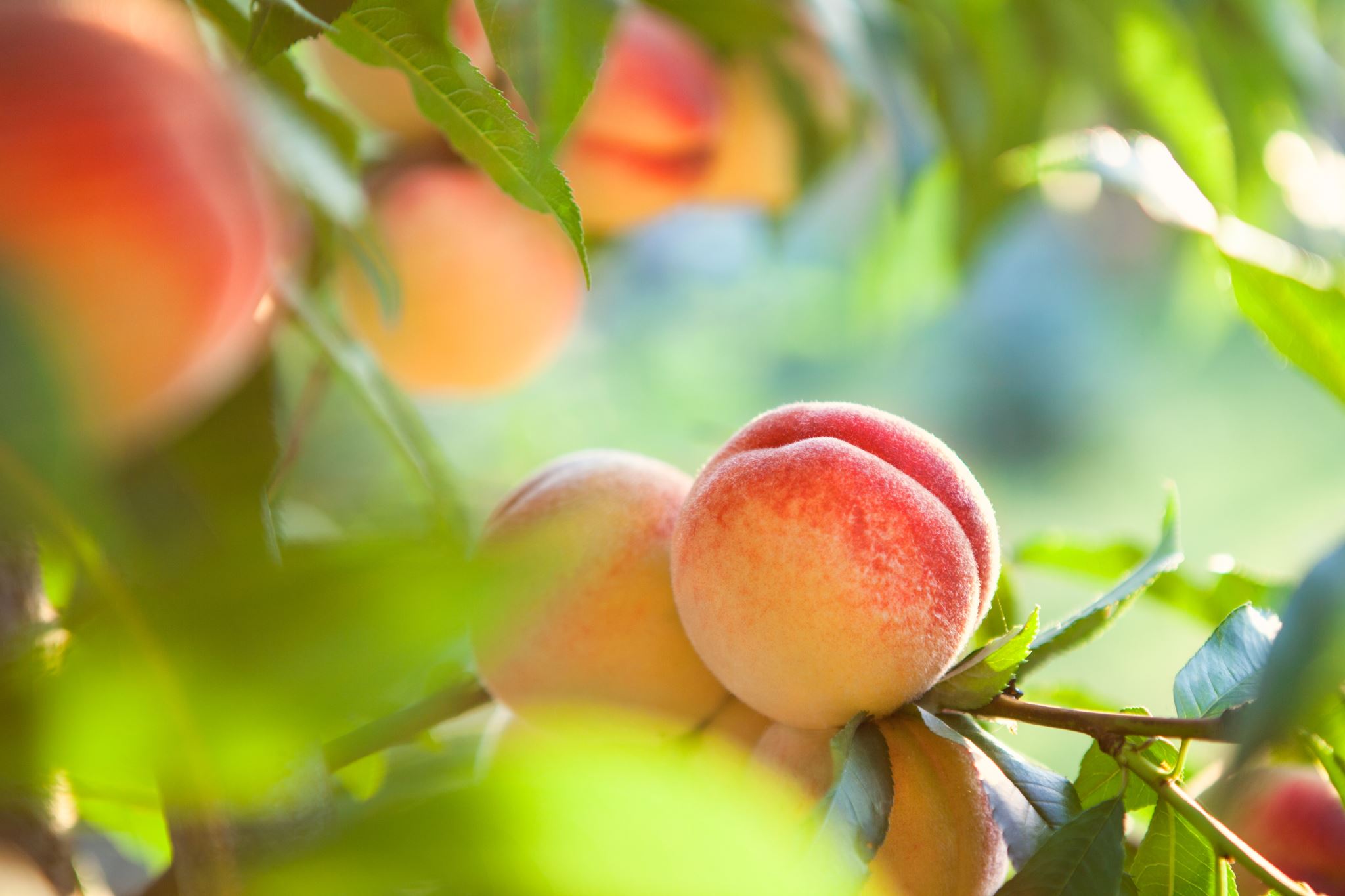 Plody a jejich šíření
Semeno
rozmnožovací orgán semenných rostlin (vznikají splynutím pohlavních buněk)
Druhy semen
Kryté –  kryté v plodu
krytosemenné rostliny
Nahé – nahosemenné rostliny
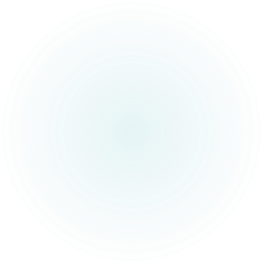 Plod
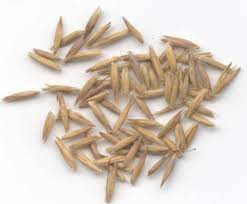 pouze u krytosemenných rostlin
plod je tvořen oplodím a semeny
Rozdělení plodů 
 dužnaté – mají dužninu
 suchý – tvrdý, suchý
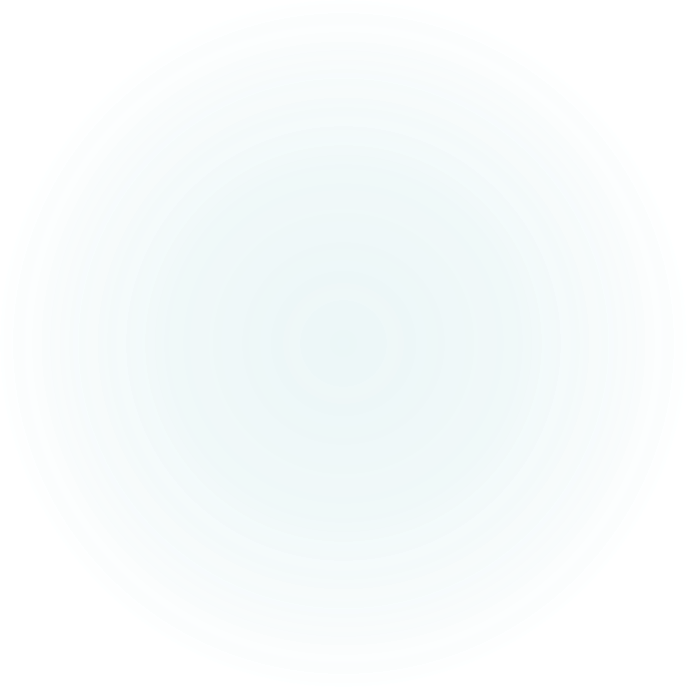 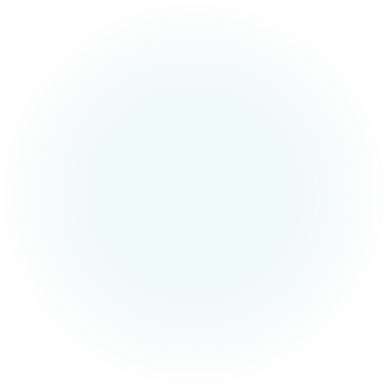 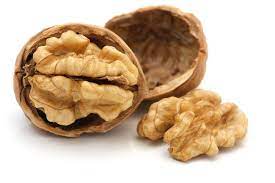 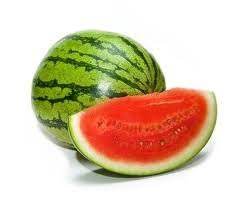 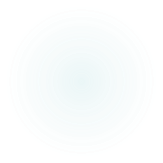 Dužnaté plody
peckovice
malvice
souplodí
bobule
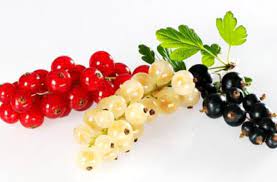 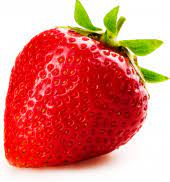 Peckovice – mají semeno v pecce (meruňky, broskev, třešeň, švestka)
Malvice – mají semeno v jádřinci (jablko, hrušeň)
Bobule – mají semena volně v rosolovité dužnině (rybíz, angrešt, meloun)
Souplodí – mají semena na povrchu plodu (jahoda, malina)
Suché plody
Pukavé
Nepukavé
plod se otevírá a semena vypadají
Pukavé suché plody
měchýřek
lusk
tobolka
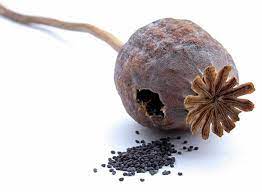 Měchýřek – více semen v plodu  - badyán
Lusk – více semen v plodu, puká 2 švy – hrách setý
Tobolka – obsahuje hodně drobných semen – mák setý
Pukavé suché plody
šešulka
šešule
Šešule – podobná lusku, uprostřed má přepážku 
 brukev řepka olejka
Šešulka – malé šešule 
 kokoška pastuší tobolka
Nepukavé suché plody
oříšek
nažka
obilka
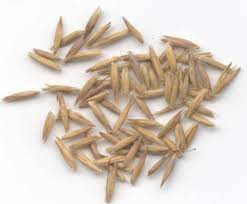 Nažka – obsahuje jedno semeno, oplodí kožovití - slunečnice
Oříšek – obsahuje jedno semeno, oplodí dřevnaté – líska
Obilka – obsahuje 1 semeno, blanité oplodí – pšenice, žito
Šíření semen
Větrem, vodou, hmyzem
Vystřelováním plodů, na srsti zvířat
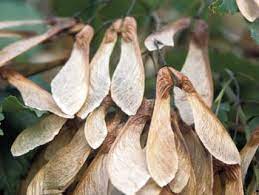 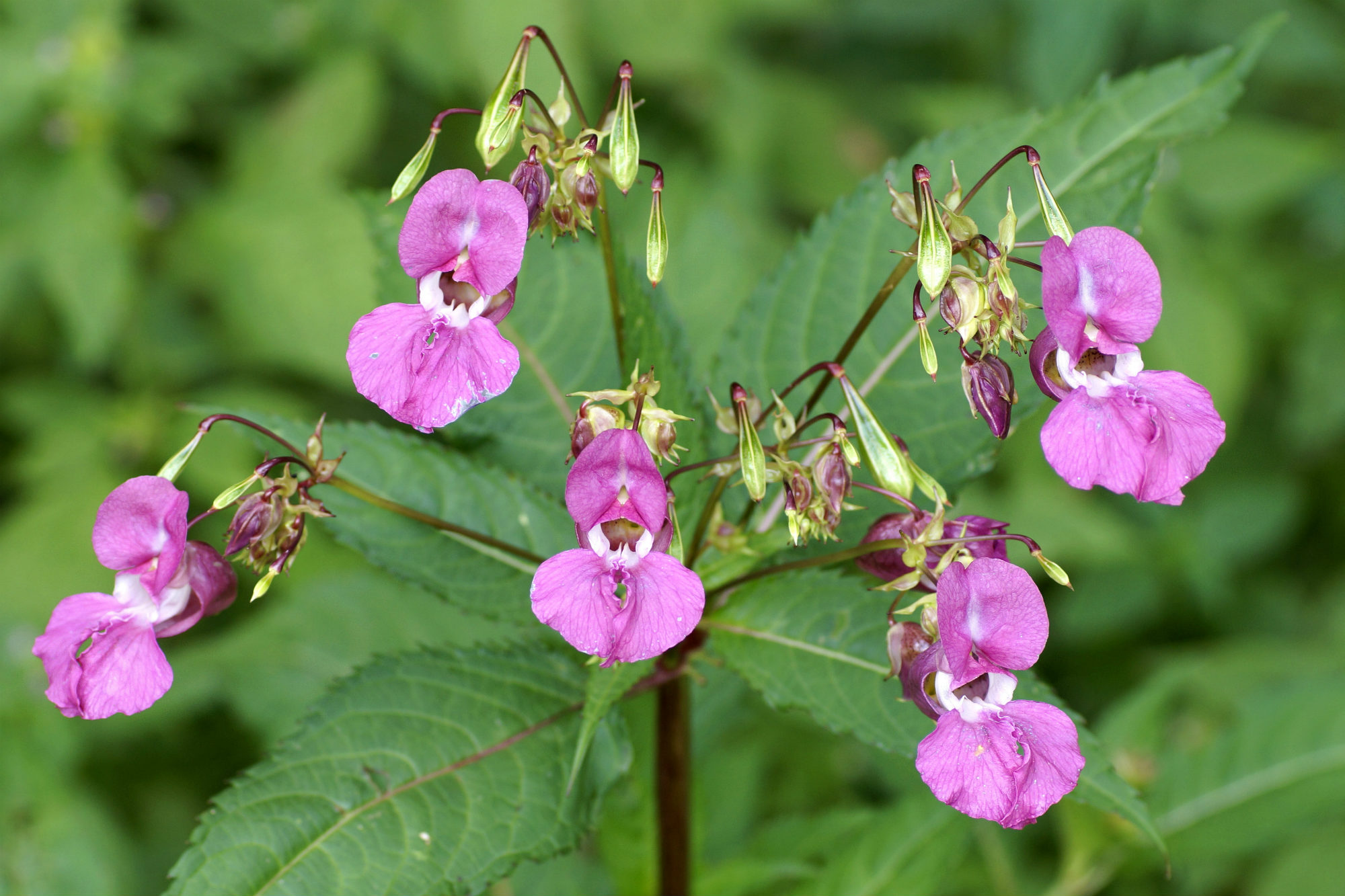 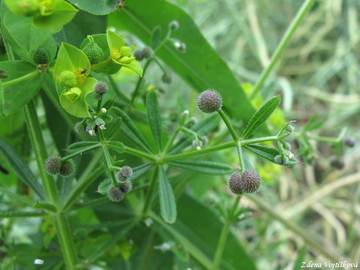 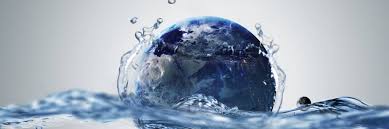